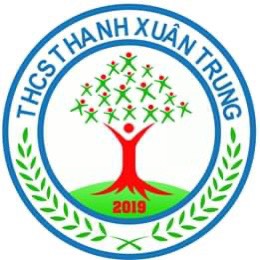 CHÀO MỪNG CÁC BẠN HỌC SINH LỚP 9A
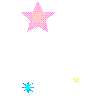 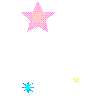 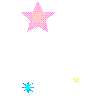 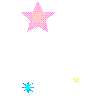 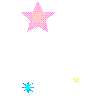 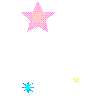 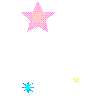 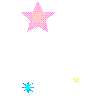 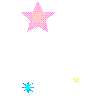 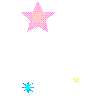 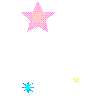 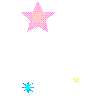 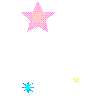 HỌC TRỰC TUYẾN
HÓA HỌC 9
Giáo viên: Trần Thị Phương Hảo
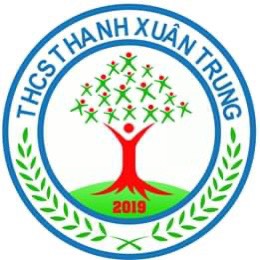 NỘI DUNG BÀI DẠY
      Chữa phiếu học tập từ 2/3đến 8/3/2020.
     I.  Trắc nghiệm
    II. Bài tập tự luận
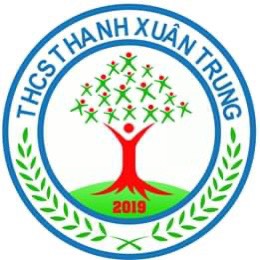 I/ TRẮC NGHIỆM :
Phiếu số 1
Câu 1: Khí CO2 làm đục dung dịch nào sau đây?
	A. CuSO4	        B. HCl	             C. Ca(OH)2	             D. CuCl2
Câu 2: Nhóm bazơ mà dung dịch nào làm quỳ tím chuyển sang màu xanh
	A. Ba(OH)2, NaOH, KOH.	  B. Fe(OH)3, Cu(OH)2, Al(OH)3
	C. Ba(OH)2, NaOH, Fe(OH)3	   D. Cu(OH)2, Al(OH)3, KOH.
Câu 3: Dung dịch muối CuSO4 có thể phản ứng  được với chất nào sau đây?
          A. NaOH           B.CuCl2              C. AgNO3                        D. Cu(OH)2              
Câu 4: Một trong những thuốc thử nào sau đây có thể dùng để phân biệt dung dịch muối Na2CO3  và  Na2SO4?
         A. ddMgCl2             B. Pb(NO3)2       C.dd AgNO3                    D. dd HCl                 
Câu 5: Để điều chế NaOH trong công nghiệp cần điện phân hợp chất nào sau đây?:
         A.CaCO3            B. NaCl                C. Al2O3                         D.H2O
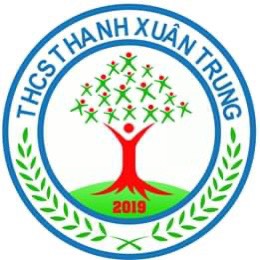 Câu 6: Những bazơ nào sau đây vừa tác dụng được với axit, vừa bị nhiệt phân huỷ?
    A. NaOH,Cu(OH)2 ,KOH                     B. NaOH,KOH ,Ca(OH)2,       
    C. Fe(OH)3 Cu(OH)2 Mg(OH)2            D. Ca(OH)2,Mg(OH)2 ,KOH   
Câu 7:  Đồng (II) oxit (CuO) tác dụng được với:
   A. Nước, sản phẩm là axit.         B. Bazơ, sản phẩm là muối và nước.
    C. Nước, sản phẩm là bazơ.       D. Axit, sản phẩm là muối và nước.
Câu 8: :Chất nào sau đây có thể dùng làm thuốc thử dể phân biệt axit clohyđricvà axit sunfuric
   A. AlCl3                B. BaCl2                    C. NaCl              D. MgCl2
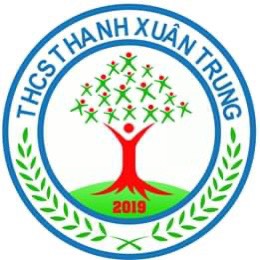 PHIẾU HỌC TẬP SỐ 2
Câu 1: Oxit axit có những tính chất hóa học nào sau đây
A. Tác dụng với oxit bazơ,kiềm,nước
B. Tác dụng với nước ,axit ,oxit bazơ
C. Tác dụng với kiềm ,nước ,axit
D. Tác dụng với nước ,axit ,kiềm
Câu 2:  Giấm ăn có tính axit vậy giấm có pH là:
 A. pH < 7  		       B. pH = 7		            C. pH  > 7	                           D. 7 < pH < 9 
Câu 3: Dung dịch NaOH không có tính chất hoá học nào sau đây?
A. Làm quỳ tím hoá xanh                                   	
B. Tác dụng với oxit axit tạo thành muối và nước
C. Tác dụng với axit tạo thành muối và nước     	
D. Bị nhiệt phân huỷ tạo ra oxit bazơ và nước
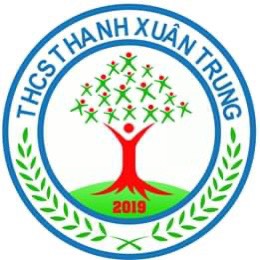 Câu 4: Chất nào sau đây còn có tên gọi là muối ăn? 
A.KNO3.                  B.NaCl              C. CuSO4.               D. CaCO3
Câu 5: Sắt bị nam châm hút là do 
A.Sắt là kim loại nặng.                            B.Sắt có từ tính.
C.Sắt có màu trắng.                                 D.Sắt có tính dẫn điện
Câu 6:  Đơn chất tác dụng với dung dịch H2SO4 loãng giải phóng khí hiđrô là
 A. Đồng .        B. Lưu huỳnh.	       C.Kẽm. 	       D.Thuỷ ngân .
Câu 7: Dãy kim loại được sắp xếp theo chiều giảm dần là:
A.Na , Mg , Zn                                        B.Al , Zn , Na
C.Mg , Al , Na                                         D.Pb , Ag , Mg
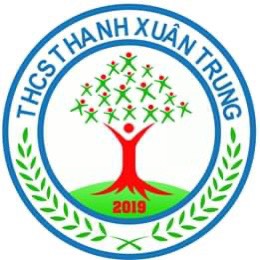 Câu 8: Ở điều kiện thường, phi kim có thể tồn tại ở  trạng thái 
A. Lỏng và khí.                                       B. Rắn và lỏng.
C. Rắn và khí.                                         D. Rắn, lỏng, khí.
Câu 9 : Dãy phi kim tác dụng với oxi tạo thành oxit axit là:
A. C, S, Cl2                                            B. P, C ,S
C. H2,  Cl2 ,C                                         D. C, P ,Cl2
Câu 10: Hòa tan 4,8 g Mg vào dung dịch HCl thu được V lít H2 (đktc). 
Giá trị của V là:
A.4,48l                      B. 3,36l                C. 33,6l          D. 44,8l
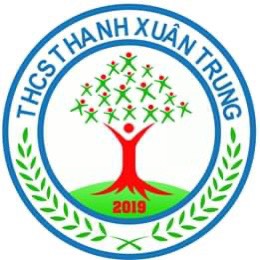 TỰ LUẬN: 
PHIẾU HOC TẬP SỐ 1
Câu 2: Thả một mảnh Cu vào các ống nghiệm có chứa các dung dịch sau:
a) AgNO3          b) H2SO4  loãng                  c) H2SO4 đăc, nóng                  d) MgSO4.
Em hãy cho biết hiện tượng xảy ra trong các trường hợp trên.Viết PTHH nếu có.
- Trường hợp a: Có chất rắn màu trắng xám bám vào mảnh đồng dung dịch dần dần chuyển sang màu xanh đó là Cu(NO3)2.
 PTHH: Cu   +  2AgNO3
Cu(NO3)2   +   2Ag
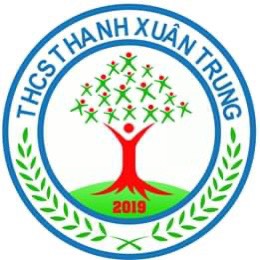 Câu 3: Cho một khối lượng mạt sắt dư vào 50 ml dung dịch HCl. Phản ứng xong, thu được 3,36 lít khí (đktc).
a) Viết phương trình hóa học. 
b) Tính khối lượng mạt sắt đã tham gia phản ứng.
c) Tìm nồng độ mol của dung dịch HCl đã dùng.
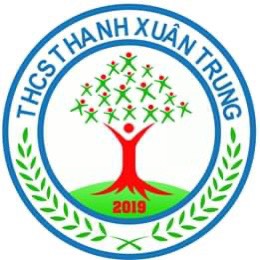 Câu 4. Cho 13,5 gam kim loại M có hoá trị III tác dụng vói Cl2 dư thu được 66,75 gam muối . Hãy xác định kim loại đã dùng.
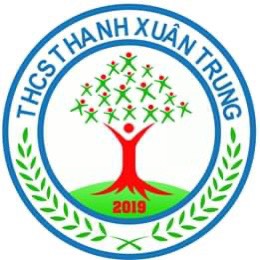 Câu 2: Bằng phương pháp hoá học nhận biết ra các dung dịch: NaOH, Ba(OH)2, HCl, BaCl2
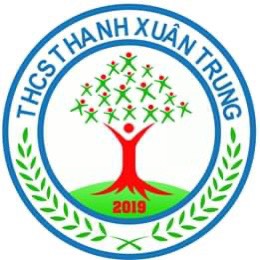 Câu 3:Tại sao không dùng xô ,chậu bằng nhôm để đựng vôi vữa.
Nếu dùng xô, chậu, nhôm để đựng vôi, nước vôi hoặc vữa thì các dụng cụ này sẽ nhanh hỏng vì trong vôi, nước vôi đều có chứa Ca(OH)2 là một chất kiềm nên tác dụng được với Al làm cho nhôm bị ăn mòn.
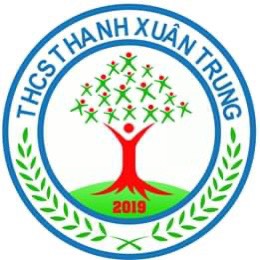 4 Nội dung được ôn tập:
Bài tập nhận biết
Bài toán Xác định tên kim loại
Bài toán áp dụng tính theo PTHH
Ôn tập kiến thức lý thuyết chính trong chương 3 và 4
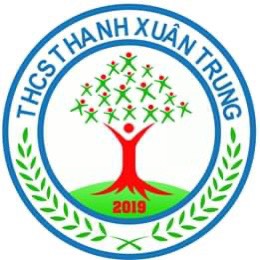 Dặn dò
Hoàn thành phiếu học tập số 1 và 2 
      từ 9/3 đến 14/3/2020.
Ôn tập kiến thức lý thuyết đã học chương 2 và 3